SCENOGRAPHERS
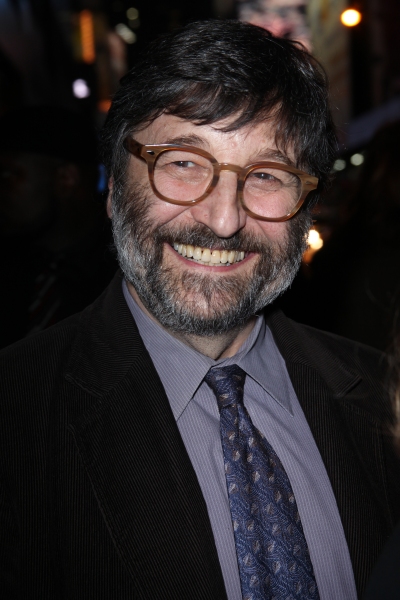 Bullets Over broadway
SANTO LOQUASTO
(1944-
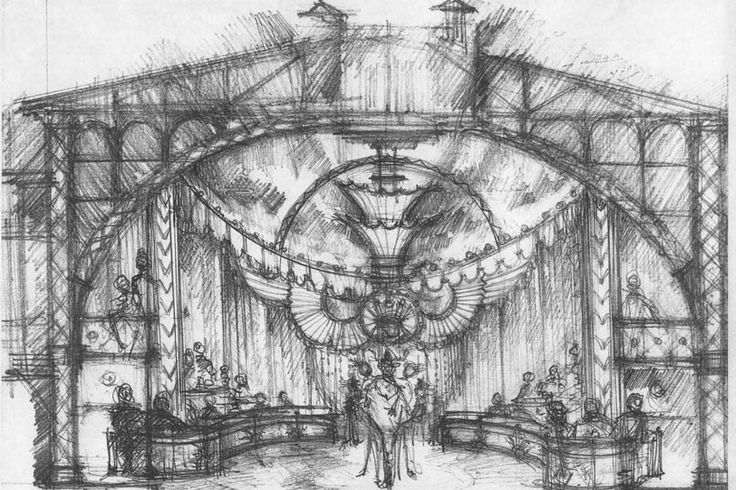 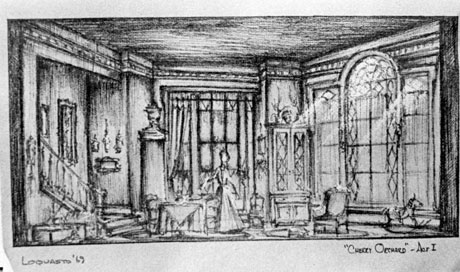 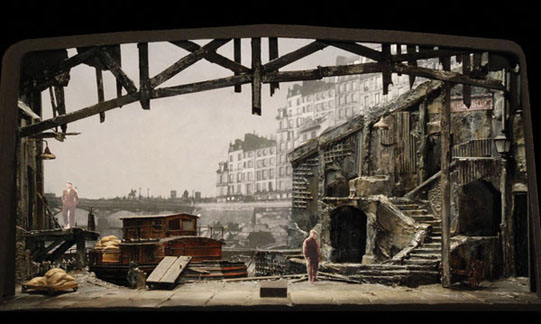 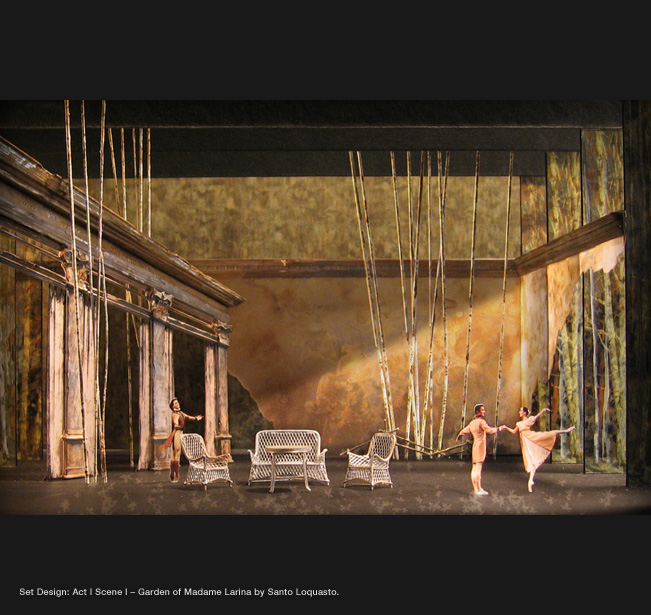 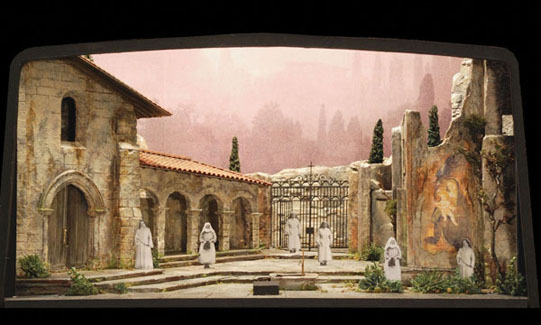 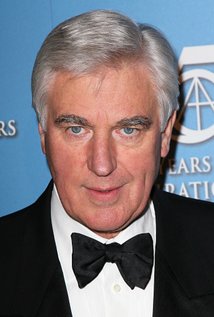 STUART CRAIG (1942-
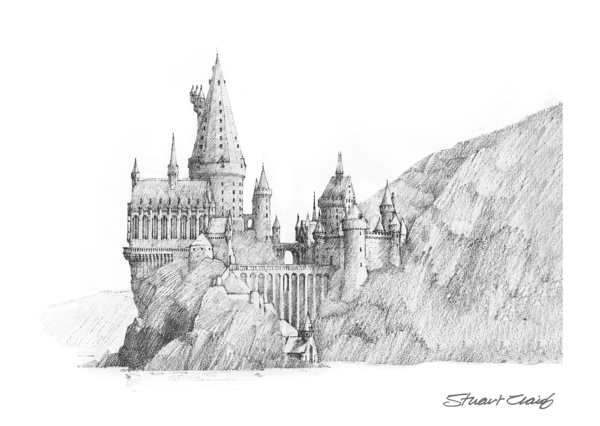 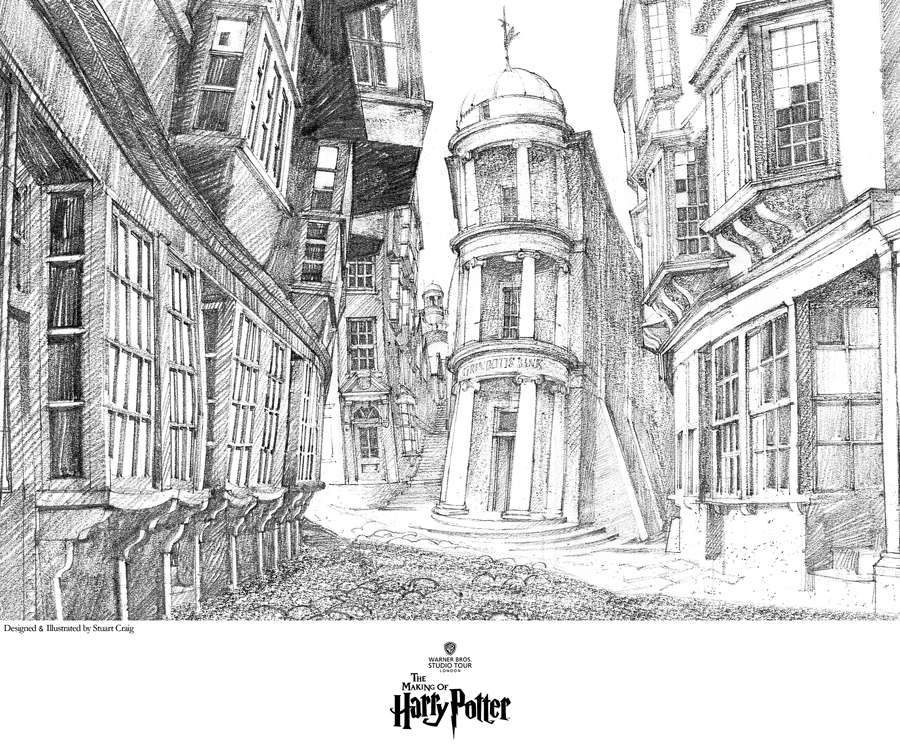 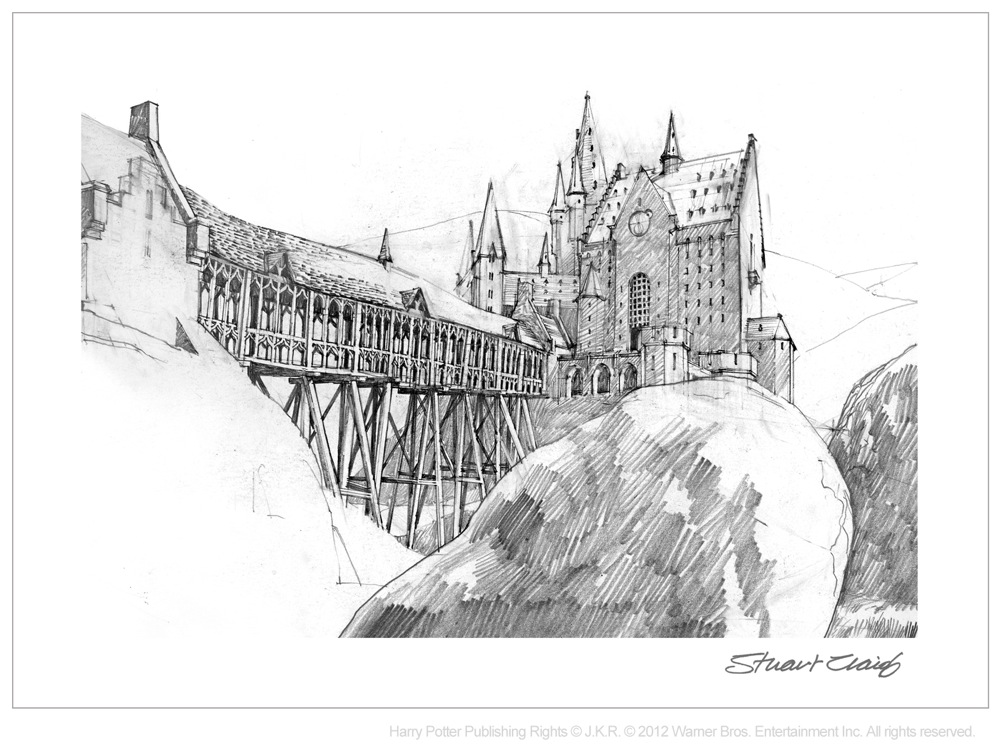 The English Patient
Harry Potter
Chaplin
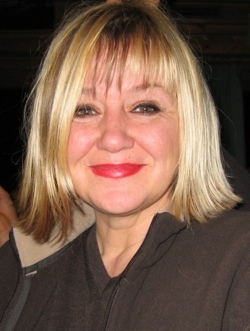 SARAH GREENWOOD
Sherlock Holmes
Pride & Prejudice
Atonement
Anna Karenina
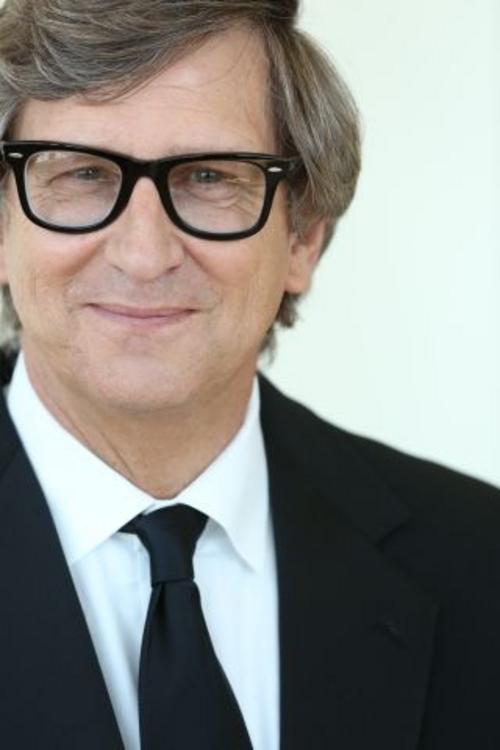 RICK CARTER (1952-
Avatar
Star Wars the Force Awakens
Jurassic Park

Interview: The Creative Process
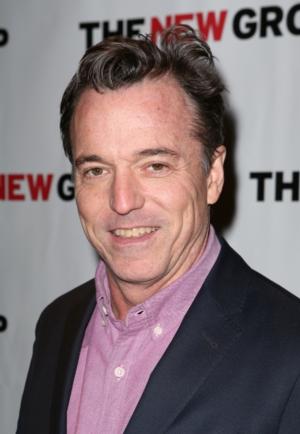 DEREK MCLANE (1958-
Derek McLane’s Portfolio
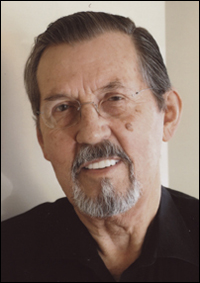 Robin Wagner
(b. 1933-
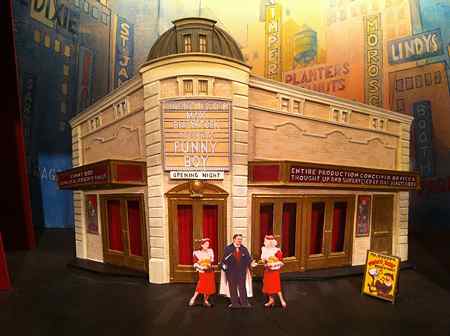 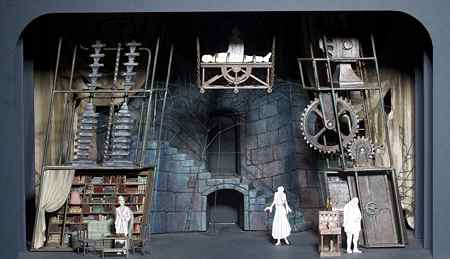 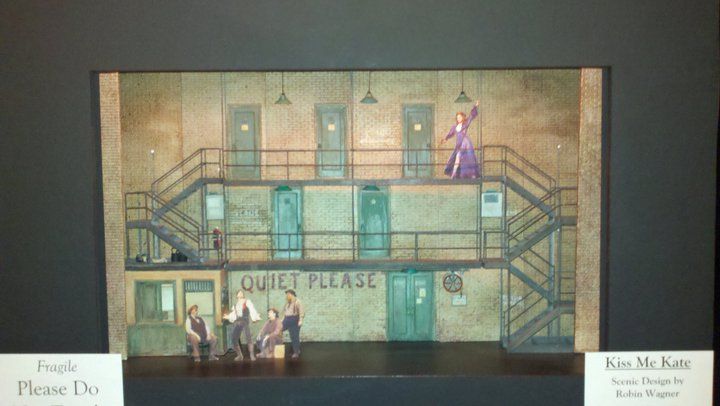 Behind the Scenes: Wicked

John Lee Beatty: The Nance

Interview with UW grad Andrew Lieberman

David Gallo The Mountaintop